Surface Area of Prisms
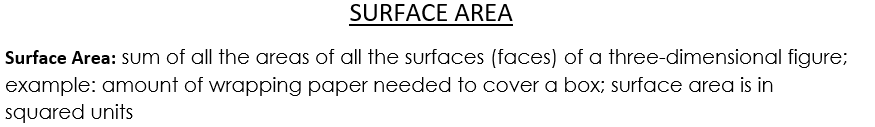 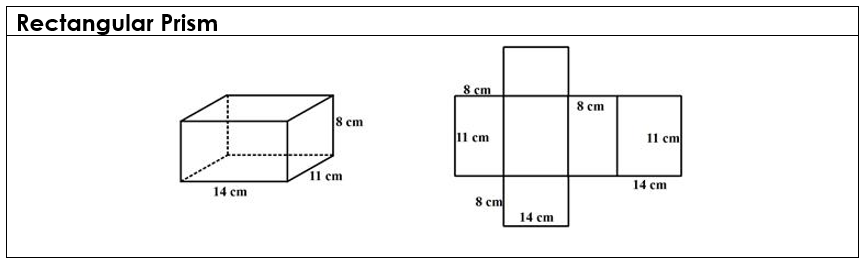 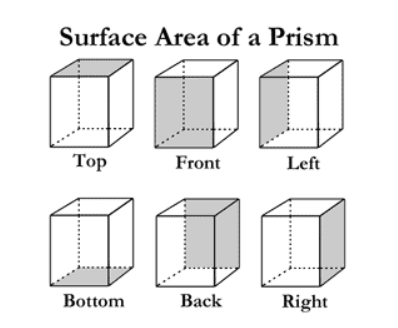 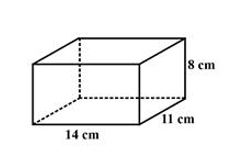 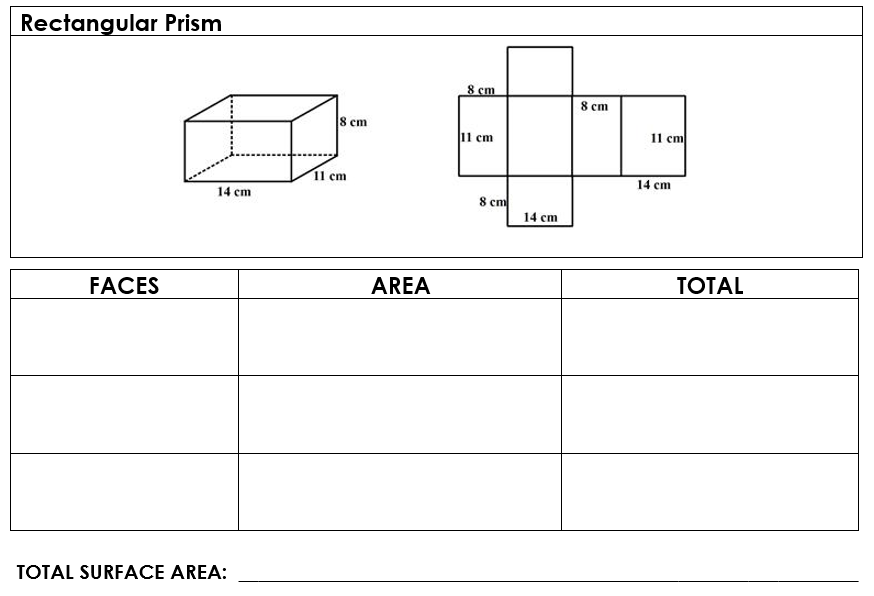 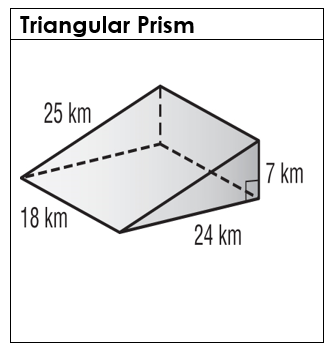 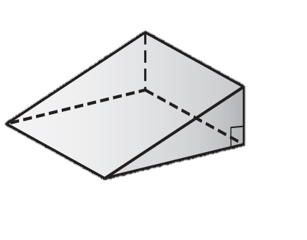 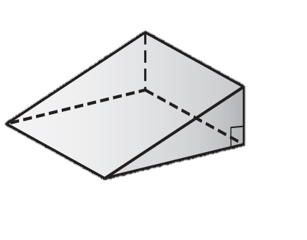 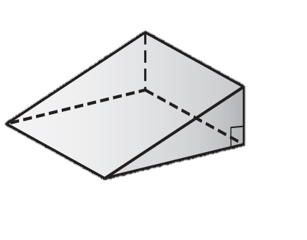 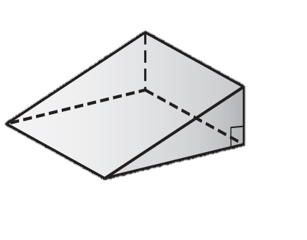 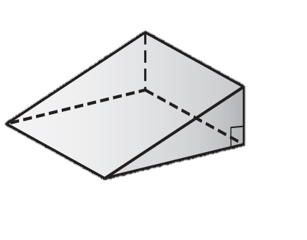 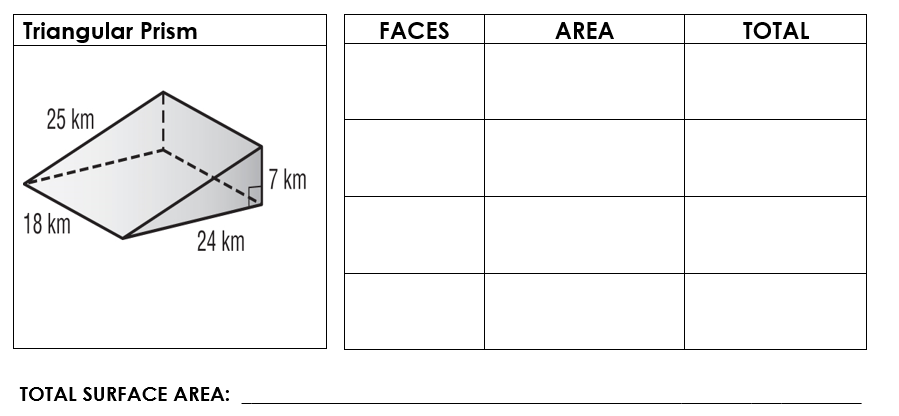 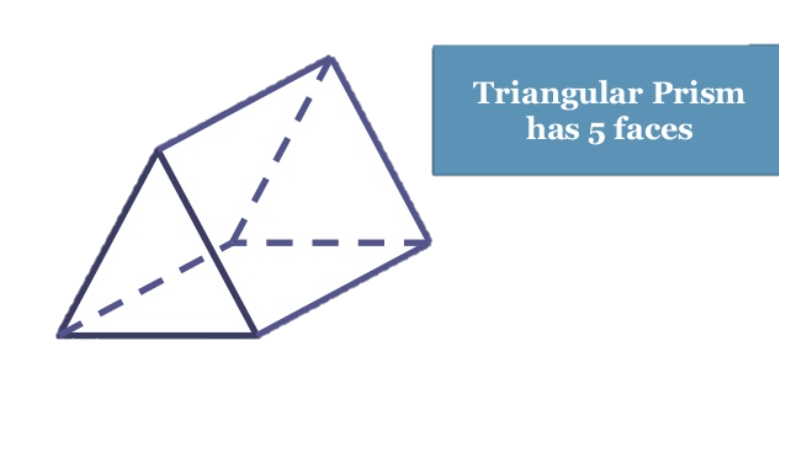 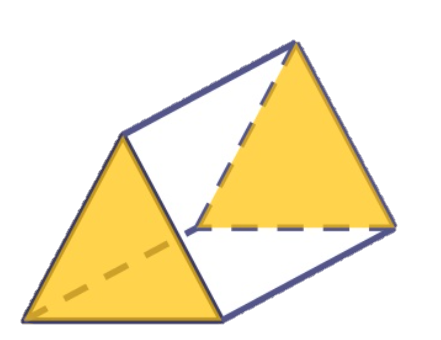 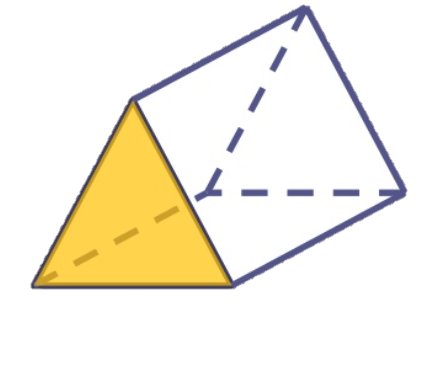 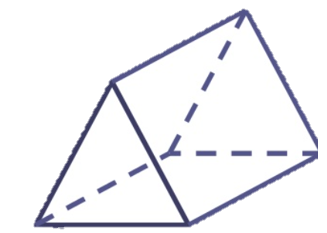 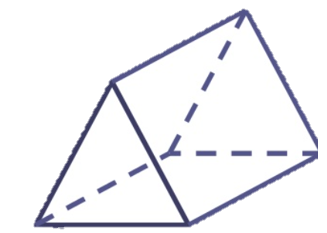 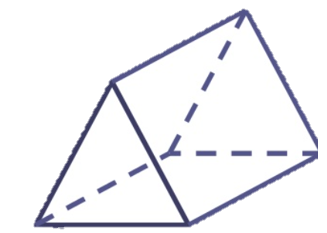 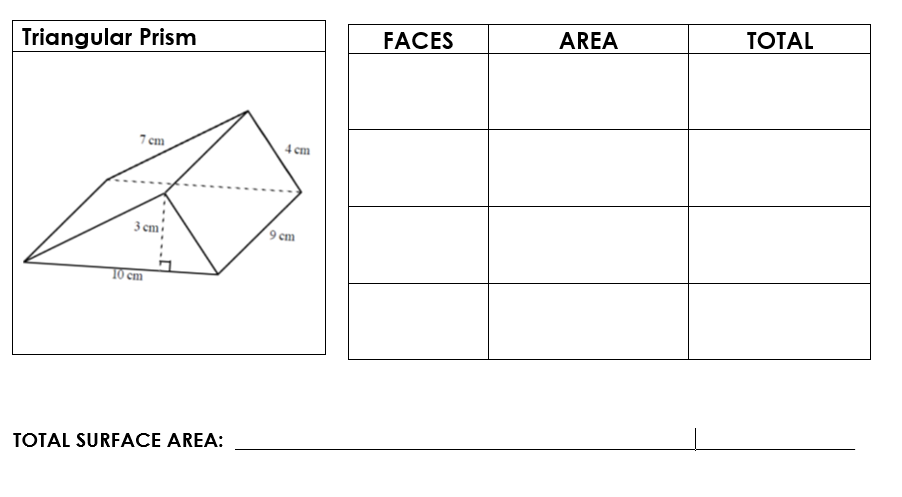 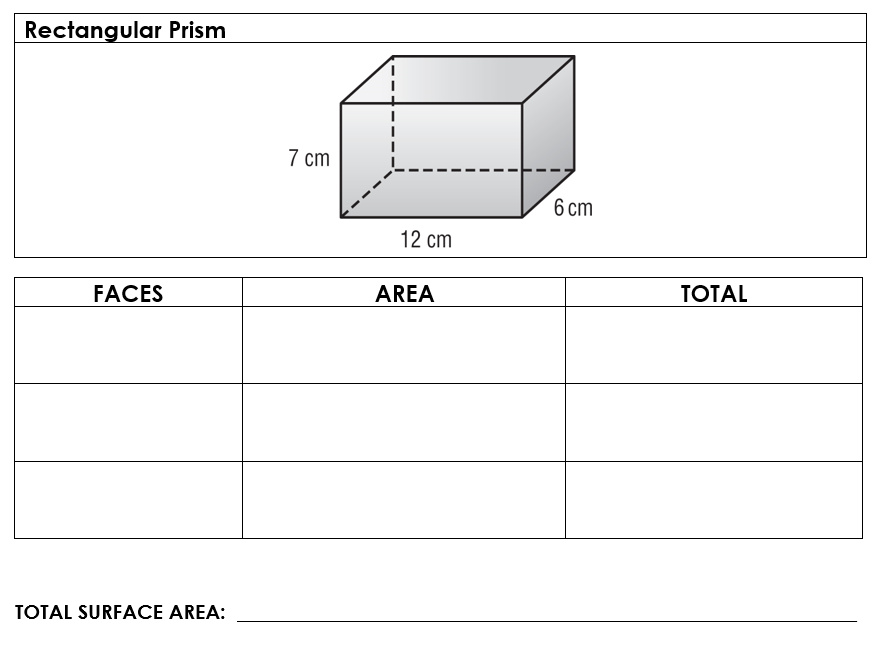